Водич кроз Одлуку о завршном рачуну буџета општине Нови Кнежевац за 2023. годину
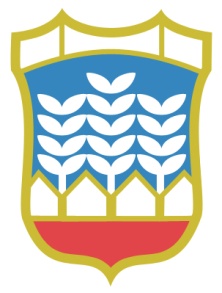 ОПШТИНА НОВИ КНЕЖЕВАЦ
www.noviknezevac.rs
Садржај:
Уводна реч
Структура остварених текућих прихода и примања
Остварење прихода и примања у односу на план
Месечна динамика остварења прихода
Структура извршених расхода и издатака
Извршење расхода и издатака у односу на план
Месечна динамика извршења расхода
Преглед извршења по корисницима
Преглед извршења по програмима
Уводна реч
Драги суграђани и суграђанке, 

Презентација која је пред вама има за циљ да вам на што једноставнији и приступачнији начин прикаже на који начин је претходне године утрошен новац из буџета наше општине. 
Намера нам је да Вам на сажет и јасан начин прикажемо колико је остварено прихода и примања као и колико је утрошено расхода и издатака у претходној години како по буџетским корисницима тако и по програмима. 
Циљ нам је да у будућности даље унапредимо сарадњу локалне самоуправе и грађана како у креирању буџета тако и у другим сегментима живота у локалној заједници. Један од начина је и транспарентност трошења буџетских средстава чији приказ је пред Вама. 
С поштовањем,


                                                                          Радован Уверић
                                                                      Председник Општине
                                                                             Нови Кнежевац
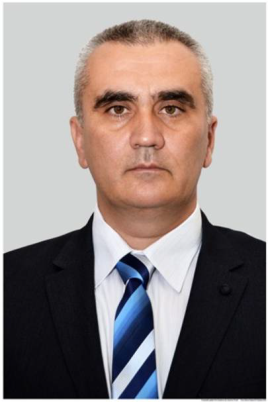 Буџет општине – од плана до реализације
БУЏЕТ општине је правни документ који утврђује план прихода и примања и расхода и издатака града за буџетску, односно календарску годину.

То значи да овај документ представља предвиђање колико ће се новца од грађана и привреде у току једне године прикупити и на који начин ће се тај новац трошити.

Из општинског буџета се током године плаћају све обавезе локалне самоуправе. Исто тако у буџет се сливају приходи из којих се подмирују те обавезе. 

Председник општине и локална управа спроводе општинску политику, а главна полуга те политике и развоја је управо буџет општине.

Приликом дефинисања овог, за општину Нови Кнежевац најважнијег документа, руководе се законским оквиром и прописима, стратешким приоритетима развоја и другим елементима.

Реалност је таква да постоје велике разлике између жеља и могућности, тако да креирање буџета подразумева утврђивање приоритета и прављење компромиса. 

Током извршења буџета може доћи до одступања од планираног услед непредвиђених околности или реализације прихода у мањем обиму од иницијално планираних што последично утиче на финансирање планираних активности и пројеката.
4
Ко се финансира из буџета?
Шта су приходи и примања буџета?
6
Структура остварених текућих прихода и примањабуџета општине - номинални износи
Структура остварених текућих прихода и примања буџета општине - процентуални износи
Остварење прихода и примања у односу на план
Током 2023. године остварење прихода и примања било је готово потпуно уједначенo са планом дефинисаним у оквиру Oдлуке о буџету за 2023. годину. Tо указује да су приливи у буџету стабилни и дозвољавају реално планирање функционисања и даљег развоја општине.
Шта су расходи и издаци буџета?
10
10
Структура извршених расхода и издатака буџета општине - номинални износи
Структура извршених расхода и издатака буџета општине - процентуални износи
Извршење расхода и издатака у односу на план
Током 2023. године извршење расхода и издатака реализовано је углавном
доследно плану дефинисаном у оквиру Oдлуке о буџету за 2023. годину, уз
мања и објективна одступања код издатака за коришћење роба и услуга и за
нефинансијску имовину, будући да је део извршења ових издатака пренет у
2024. годину
Преглед извршења по корисницима – номинални износи
Преглед извршења по корисницима – процентуални износи
Програмско буџетирање и његова примена у буџету општине Нови Кнежевац
Програмско буџетирање представља буџетирање по програмима којим се приказују циљеви, очекивани резултати, активности и средства потребна за остваривање тих циљева. Програмско буџетирање значи успостављање новог начина планирања и расподеле буџетских средстава тако да се уводи јасна веза између јавних политика власти односно програма које спроводи, циљева тих програма и очекиваних резултата с једне стране, и средстава потребних за њихову реализацију с друге стране. 

Општина Нови Кнежевац, као и друге локалне самоуправе, за планирање буџета на располагању има 17 програма и у оквиру наредних слајдова приказани су остварени резултати током 2023. године.
Преглед извршења по програмима
ПРОГРАМ: Комуналне делатности
Сврха Програма је пружања комуналних услуга од значаја за остварење животних потреба физичких и правних лица уз обезбеђење одговарајућег квалитета, обима, доступности и континуитета; Редовно, сигурно и одрживо снабдевање водом за пиће становника, уређивање начина коришћења и управљања изворима, јавним бунарима и чесмама. одвођења и пречишћавања отпадних вода, управљања комуналним отпадом, управљања гробљима,  одржавања чистоће на површинама јавне намене, одржавања јавних зелених површина.
Укупно утрошено 71.939.036 динара-96% плана
Утрошена средства се у највећој мери односе на трошкове јавне расвете, на одржавање јавног зеленила, на одржавање чистоће на површинама јавне намене, на  систематско сузбијање комараца, на уклањање и збрињавање паса луталица на територији општине као и на санацију водоводне мреже у Српском Крстуру
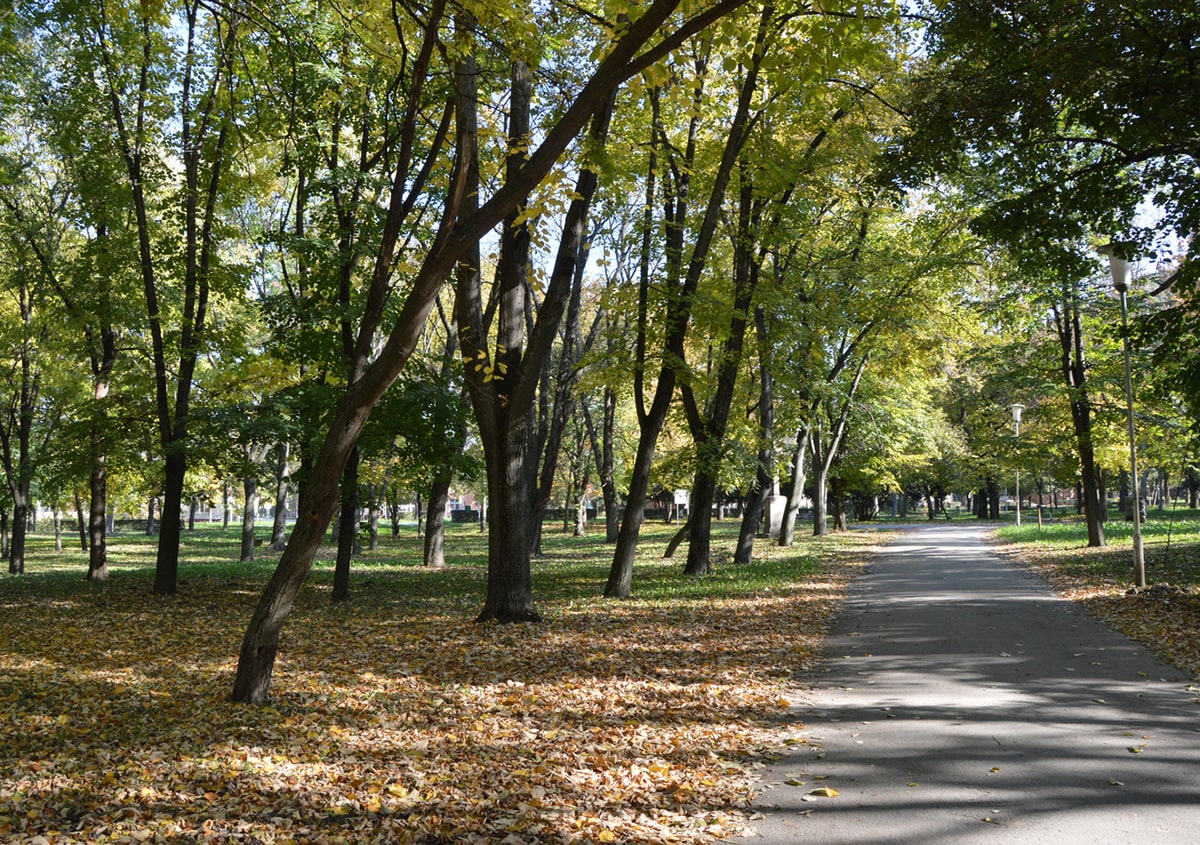 ПРОГРАМ: Локални економски развој
Сврха Програма је обезбеђивање стимулативног оквира за пословање и адекватног привредног амбијента за привлачење инвестиција
Укупно утрошено 2.000.000 динара- 100% плана
Током реализције Програма јавних радова финасираних у оквиру ЛАПЗ-а за 2023.годину ангажовано су лица са Завода за запошљавање на 6 месеци  на јавном раду на уређењу зеленила и чистоће на јавним површинама.
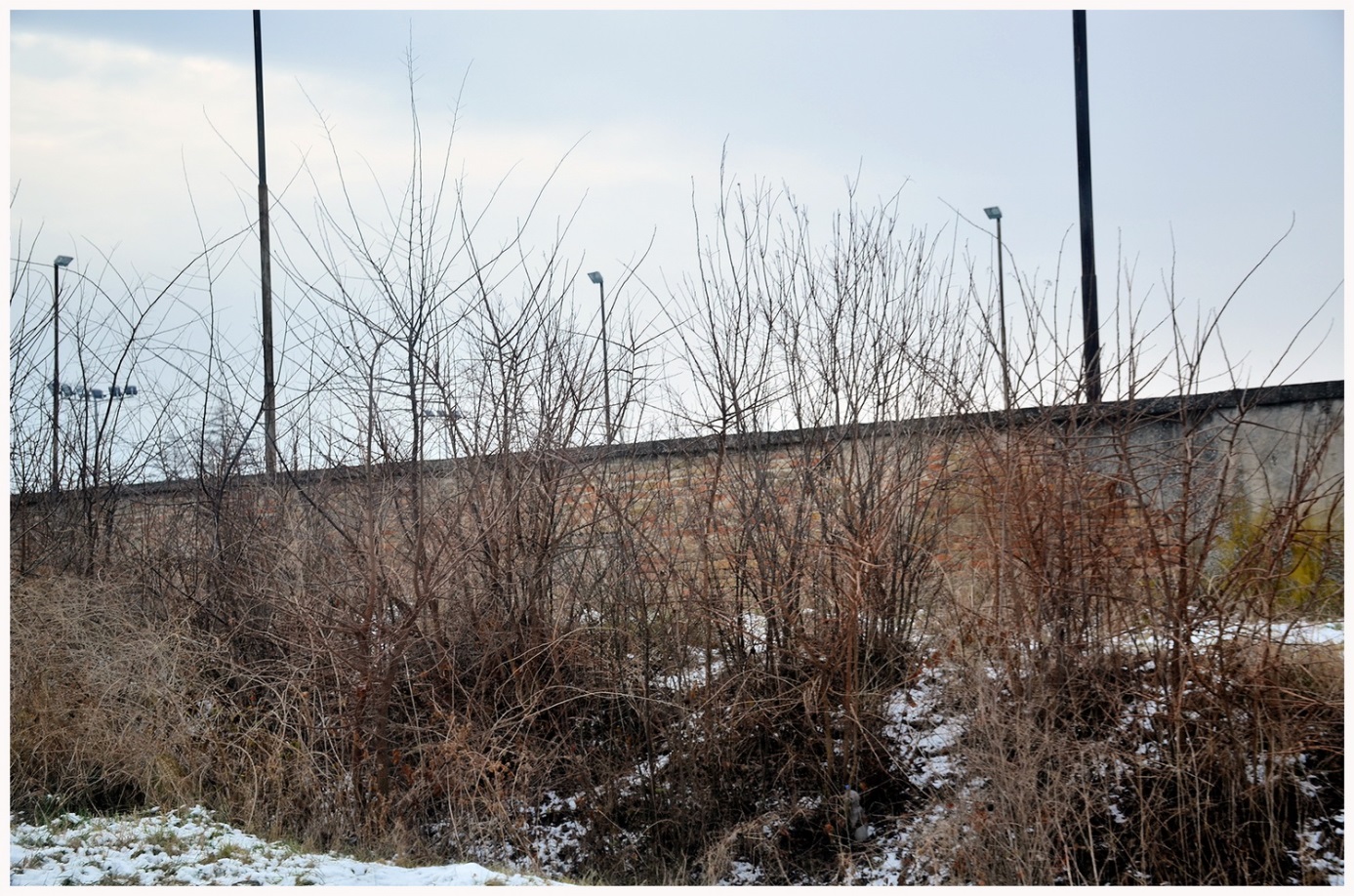 ПРОГРАМ: Развој туризма
Сврха Програма је унапређење туристичке понуде у општини, односно управљање развојем туризма и промоција туристичке понуде.
Укупно утрошено 5.517.545 динара- 93% плана
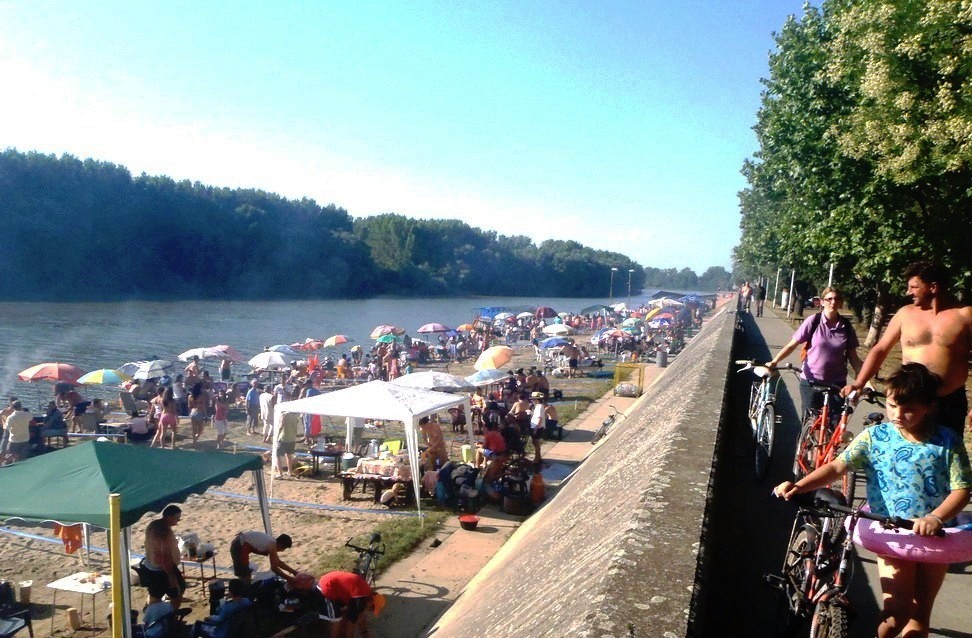 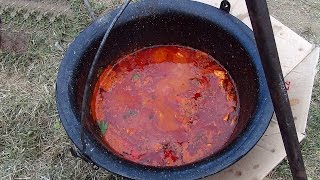 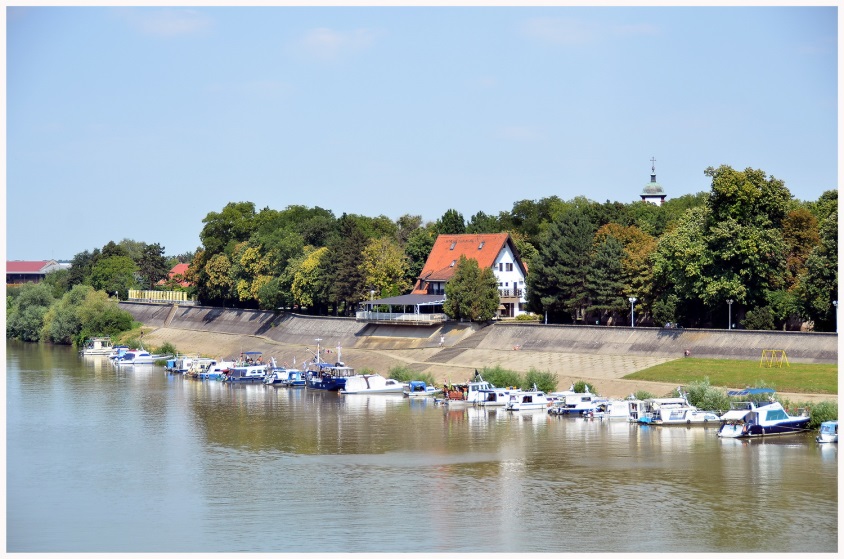 Средства су у целости утрошена на управљање развојем туризма и туристичку промоцију Новог Кнежевца,
a планирани догађаји у оквиру манифестације ’’Лето на Тиси’’ су одржани.
ПРОГРАМ: Пољопривреда и рурални развој
Сврха Програма је унапређивање пољопривредне производње у општини
Укупно утрошено 47.106.066 динара- 63% плана
Утрошена средства се у највећој мери односе на трошкове одводњавања
пољопривредног земљишта, на уређење атарских путева, на чишћење дивљих депонија са пољопривредног земљишта, на студијско- истраживачке радове из области коришћења пољопривредног  земљишта у оквиру програма пољопривреде и руралног развоја као и на субвенције пољопривредним произвођачима.
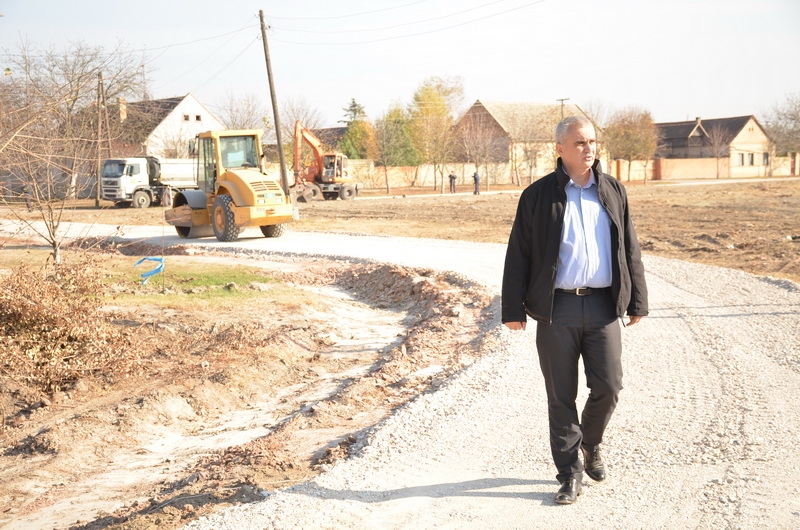 ПРОГРАМ: Заштита животне средине
Сврха Програма је обезбеђивање услова за одрживи развој локалне заједнице одговорним односом према животној средини; Ефикасно и одрживо управљање отпадним водама; Одрживо управљање отпадом
Укупно утрошено 9.982.149 динара -93% плана
Утрошена  средства се у највећој мери односе на субвенцје Регионалној депонији, Суботица и на уређење атмосферске канализације.
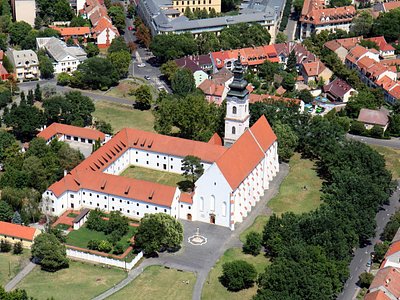 ПРОГРАМ: Организација саобраћаја и саобраћајна инфраструктура
Сврха Програма је унапређење организације саобраћаја и унапређење саобраћајне инфраструктуре у општини
Утрошено укупно 66.555.590 динара- 53% плана
Највећи део утрошених средстава односи се на рехабилитацију коловоза у насељеним местима, на летње одржавање путева (крпљење ударних рупа и одржавање банкина), као и на трошкове зимског одржавања путева.
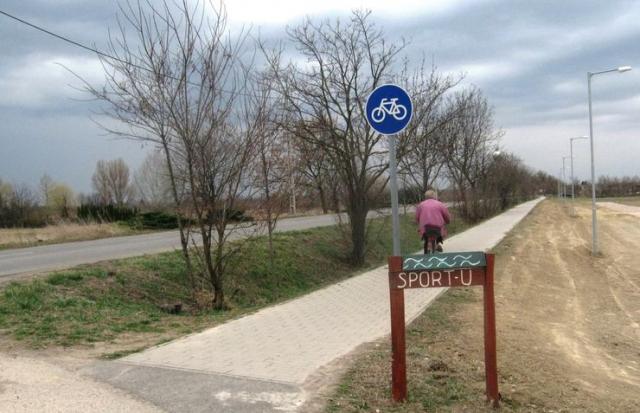 ПРОГРАМ: Предшколско васпитање и образовање
Сврха Програмa је омогућавање обухвата предшколске деце у вртићима, односно функционисање и остваривање предшколског васпитања и образовања
Укупно утрошено 79.585.858 динара- 97% плана
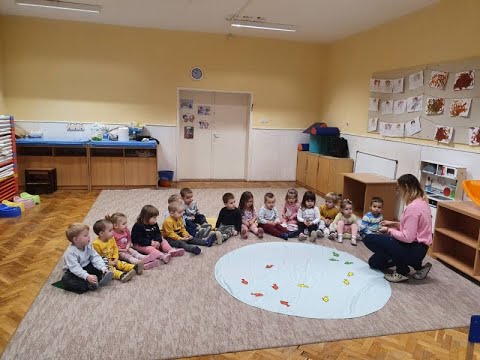 Утрошена средства односе се на трошкове уређења дворишта објекта Предшколске установе у Новом Кнежевцу, као и на финансирања редовног функционисања Предшколске установе ‘’Срећно дете’’
ПРОГРАМ: Основно образовање и васпитање
Сврха Програма је доступност основног образовања свој деци са територије општине у складу са прописаним стандардима
Укупно утрошено 40.020.876 динара – 89% плана
Програмска активност 2003-0001 Функционисање основних школа остварена је у потпуности, испуњени су планирани индикатори  са 670 ученика и одржавање пет школских објеката у складу са потребним условима за несметано одвијање наставе и ваннаставних активности.
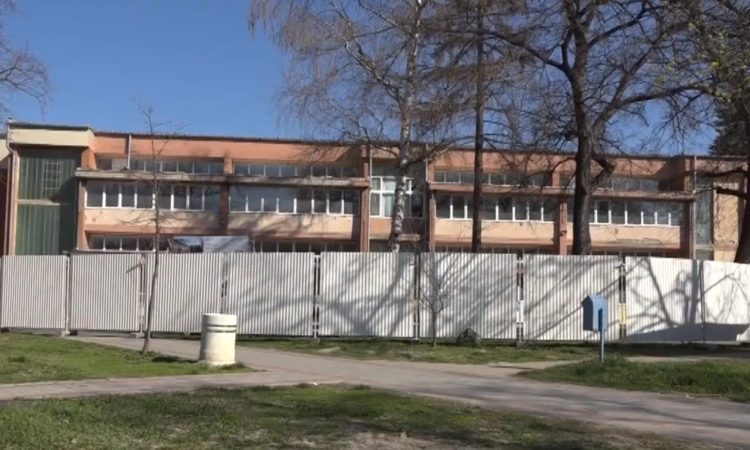 ПРОГРАМ: Средње образовање и васпитање
Сврха Програма је доступност средњег образовања у складу са прописаним стандардима и потребама за образовним профилима који одговарају циљевима развоја општине и привреде
Укупно утрошено 12.600.000 динара -100% плана
Циљ унапређења квалитета образовања у средњим школама је у потпуности испуњен. Све активности су изведене у оквиру прописаних услова за васпитно-образовни рад са децом у средњим школама
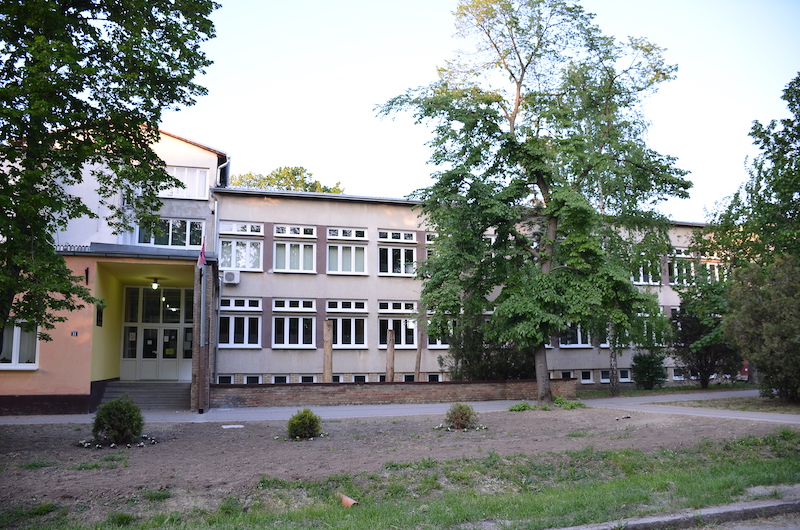 ПРОГРАМ: Социјална и дечија заштита
Сврха Програма је обезбеђивање свеобухватне социјалне заштите и помоћи најугроженијем становништву општине
Укупно утрошено 86.251.390 динара – 95% плана
Утрошена средстава у највећој мери односе се на финансирање услуга социјалне заштите преко Центра за социјални рад.
У оквиру овог програма поред осталог вршена је редовна исплата студентских стипендија, затим трошкови превоза, исхране и смештаја ученика ометених у развоју и трешкови превоза студената, накнаде из буџета за помоћ породицама за новорођено дете, и за једнократне помоћи.  У оквиру овог програма Министарство за за бригу о селу доделило је бесповратна средства  ради куповине сеоских кућа са окућницом . Социјалну помоћ чинила је и новчана помоћ избеглицама  за набавку грађевинског материјала  за побољшање услова становања, 
Осим тога ова програмска активност подразумева награђивање носиоца ``Вукове дипломе``, ђака генерације, као и награђивање за резултате остварене на републичким такмичењима.
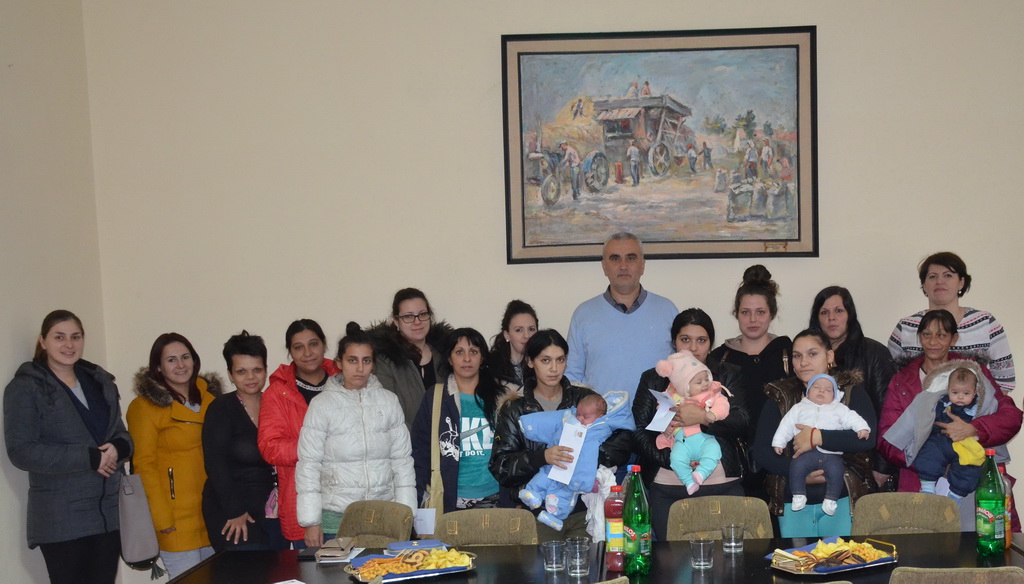 ПРОГРАМ: Здравствена заштита
Сврха Програма је доступност примарне здравствене заштите у складу са националним стандардима, односно обезбеђивање и спровођење активности у областима деловања јавног здравља.
Укупно утрошено 10.985.655 динара - 100% плана
Доступност примарне здравствене заштите у складу са националним стандардима и обезбеђивање и спровођење активности у областима деловања јавног здравља је унапређено и интензивирана комуникација са саветницима за заштиту права пацијената.
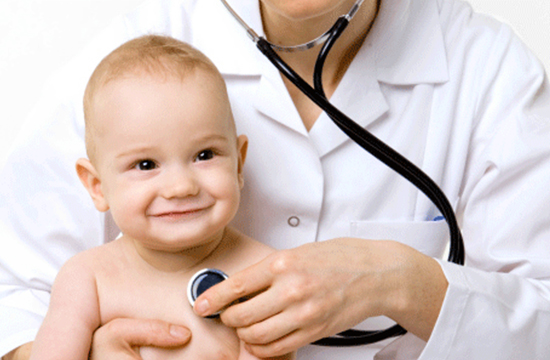 Пружање превентивних услуга подигнуто је на виши ниво кроз финансирање промотивних активности за контролу од ризика разних обољења.
ПРОГРАМ: Развој културе и информисања
Сврха Програма је очување, унапређење и представљање културног-историјског наслеђа, културне разноврсности, продукције и стваралаштва у локалној заједници и остваривање права грађана на информисање и унапређење јавног информисања
Укупно утрошено 37.914.097 динара - 95% плана
Највећи део утрошених средстава односи се на финансирање рада Народне библиотеке, јачање културолошке продукције и уметничког стваралаштва
Поред основне делатности, бибилотека се бави организовањем разних културних манифестација које се одвијају у сали библиотеке: изложбе слика, концерти, књижевне вечери и трибине, камерне и позоришне представе и сл.
Народна библиотека „Бранислав Нушић“ је организатор фестивала камерне музике „Тисин цвет“, чији се концерти одржавају сваке године од 10-20. септембра викендом.
Због свог простора, као и манифестација који се одвијају у згради библиотеке и позоришта, Народна библиотека „Бранислав Нушић“ представља стециште културе у општини Нови Кнежевац.
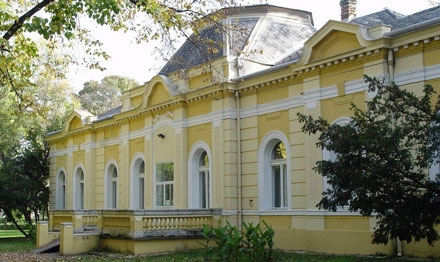 ПРОГРАМ: Развој спорта и омладине
Сврха Програма је обезбеђивање приступа спорту и подршка пројектима везаним за развој спорта, као и обезбеђивање услова за развој и спровођење омладинске политике.
Укупно утрошено 184.803.673 динара- 63% плана
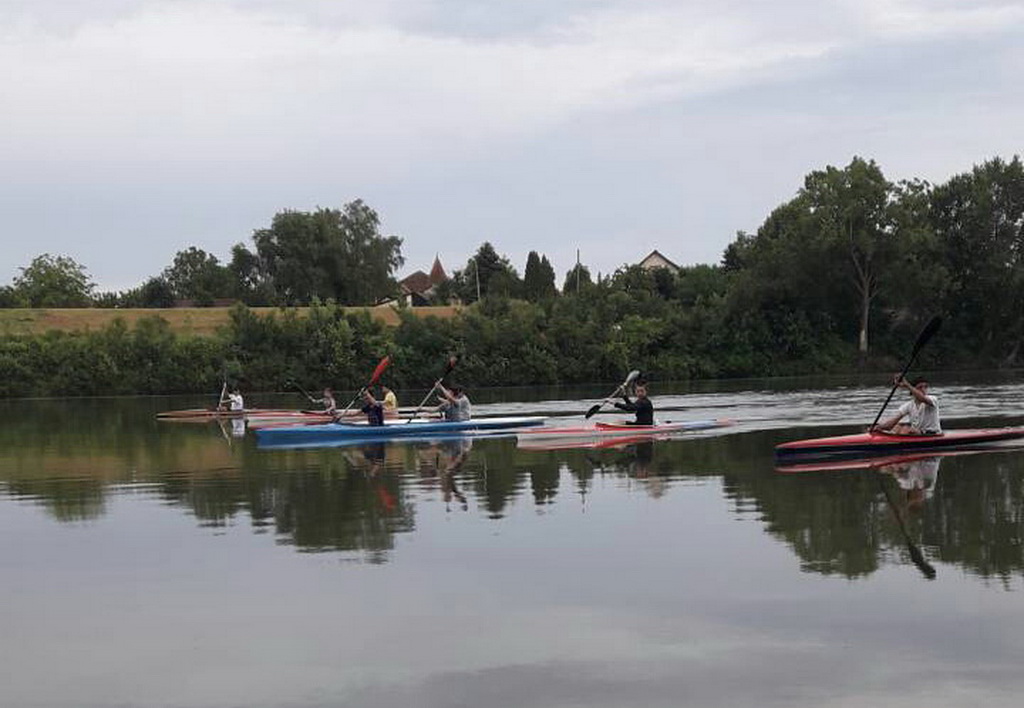 Највећи део средства утрошен је за  финансирање изградње спортске хале у Новом Кнежевцу чија изградња ће трајати три године.
Значајан део средства утрошен је на име подршке локалним спортским организацијама преко којих се остварује јавни интерес у области спорта у нашој општини.
У току  2023. године  објављена су два јавна конкурса за доделу буџетских средстава у области спорта.
ПРОГРАМ: Опште услуге локалне самоуправе
Сврха Програма је обезбеђивање услуга јавне управе и остваривање и заштита права грађана и јавног интереса, одрживо управљање финансијама и администрирање изворних прихода локалне самоуправе, сервисирање обавеза које проистичу из задуживања за финансирање буџета и управљање јавним дугом, као и пружање ефикасне интервенције, ублажавање последица и обезбеђење снабдевености и стабилности на тржишту у случају ванредних ситуација.
Укупно утрошено 122.307.395 динара - 86% плана
Циљ, обезбеђено континуирано функционисање органа ЈЛС . Трошкови  који су предвиђени овим програмом, планирани су у параметрима индентичним у односу на 2022. годину што је у складу са  рестриктивном политиком запошљавања у државним органима, и у том смислу су формирани и сви остали трошкови на начин на који и како је могуће утицати а да при томе функционисање локалне самоуправе задржи постојећи квантитет и квалитет.
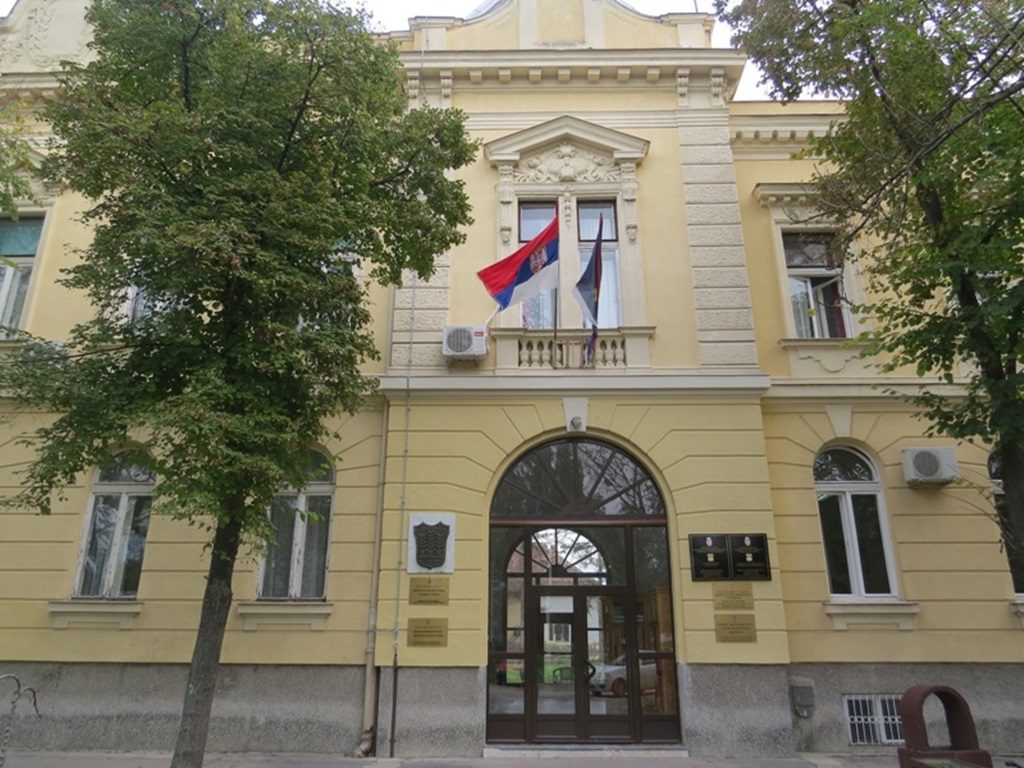 ПРОГРАМ:Политички систем локалне самоуправе
Сврха Програма је обављање основних функција изборних органа локалне самоуправе
Укупно утрошено 18.409.254 динара - 77% плана
Са 11 одржаних седница Скупштине општине Нови Кнежевац, Скупштина је у потпуности обављала делатности из своје надлежности у складу са Законом о локалној самоуправи и Статутом општине Нови Кнежевац
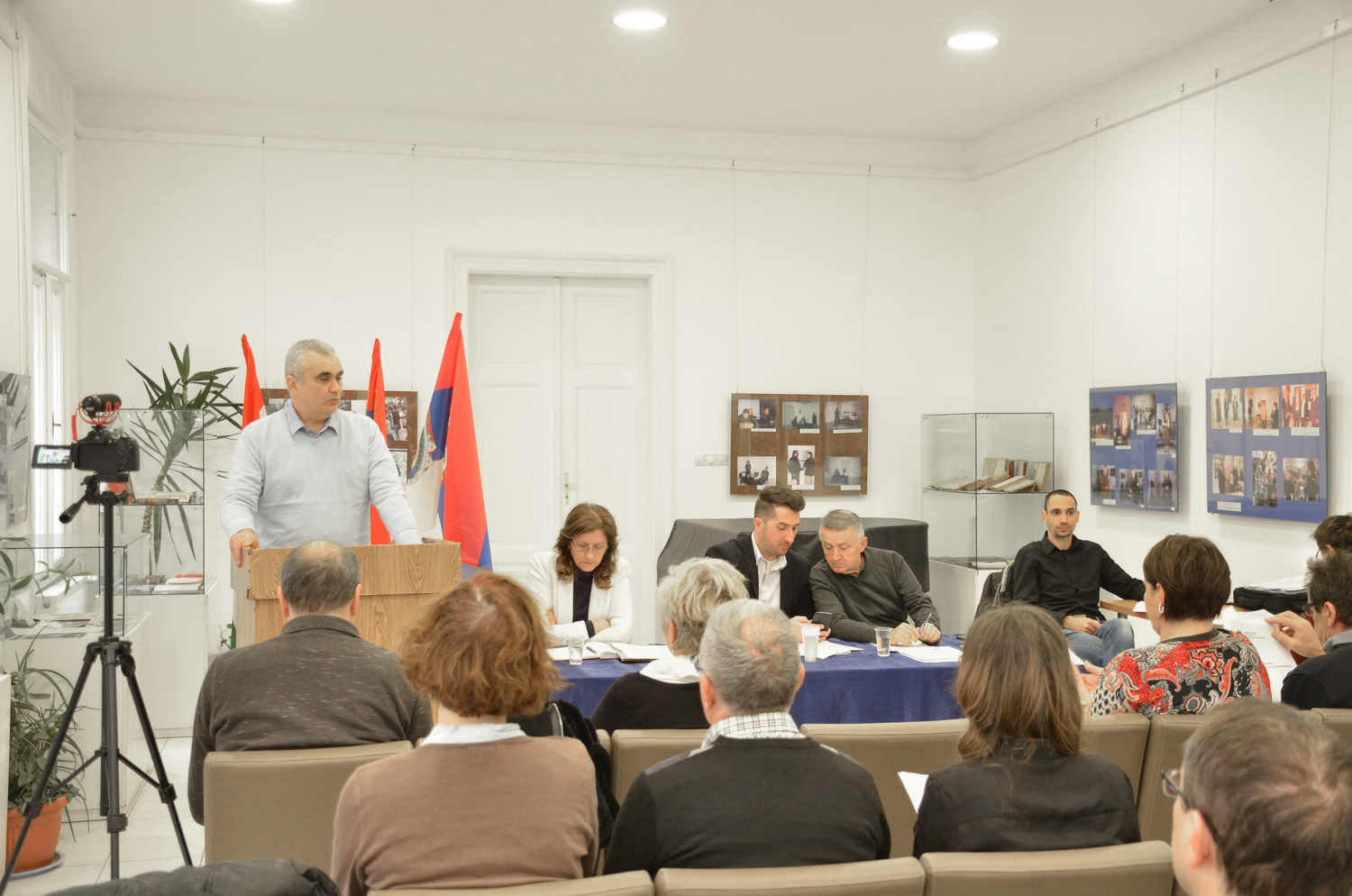 ПРОГРАМ: Енергетска ефикасност и обновљиви извори енергије
Сврха Програма је одрживи енергетски развој општине кроз постицање унапређења енергетске ефикасности, побољшање енергетске инфраструктуре и ширу употребу обновљивих извора енергије
Укупно утрошено 4.879.185 динара - 56% плана.
У 2023. години, овај програм реализован је успешно.
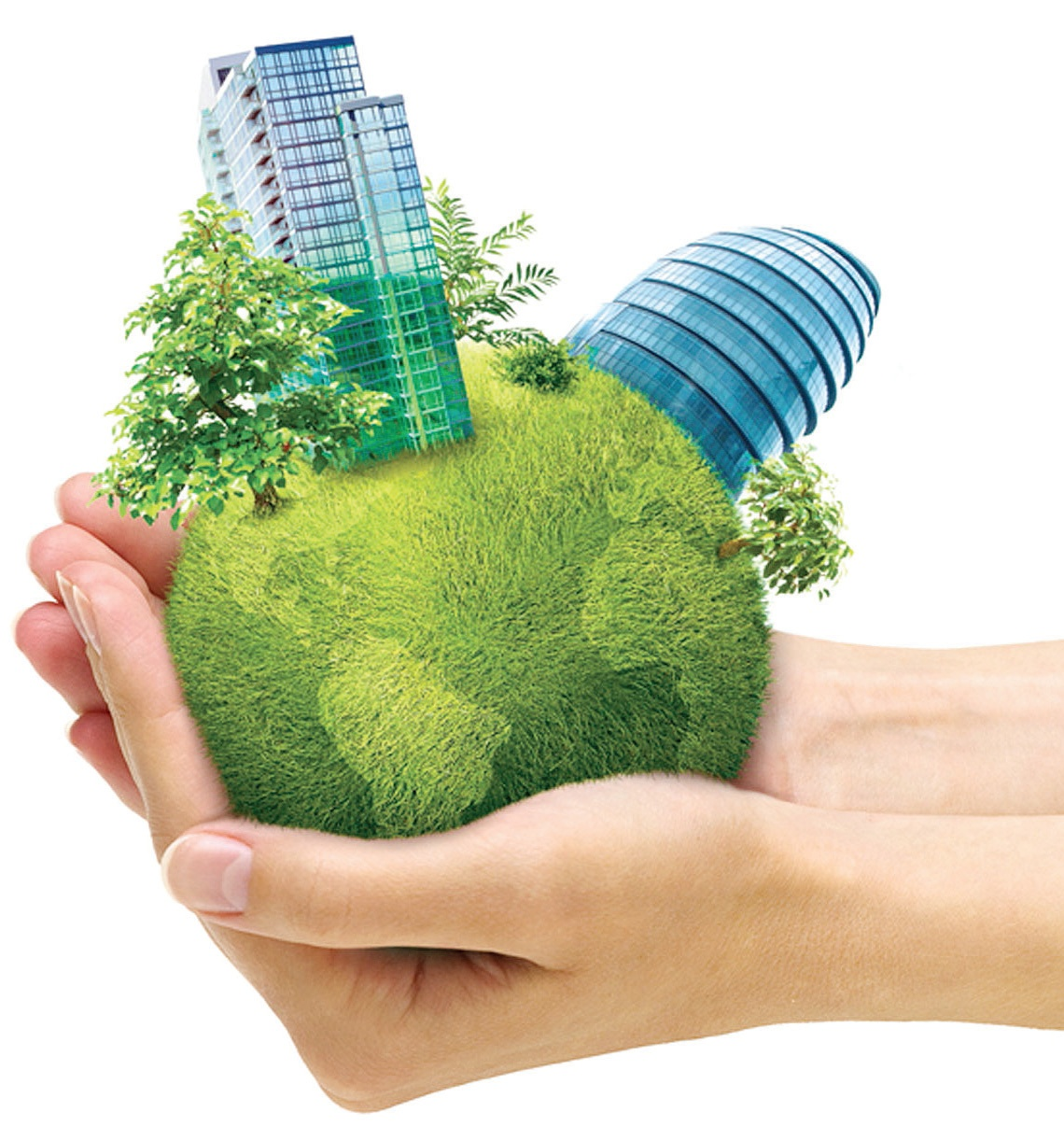 Захваљујемо Вам се што сте издвојили време и пажљиво прегледали презентацију
Уколико сте заинтересовани да погледате Одлуку о завршном рачуну општине Нови Кнежевац за 2023.годину, са свим пратећим документима у целини, исту можете преузети на следећем линку интернет странице општинске управе: http://www.noviknezevac.rs/   

Уколико имате питања у вези са  Водичем/презентацијом или Одлуком о завршном рачуну, можете нам писати на адресу: knjigovodstvo@noviknezevac.rs    и оставити контакт податке за достављање одговора.